Promoting brain health in mild cognitive impairment with the assistance of a mobile application: Brain Vitality Enhancement (BRAVE) program
Polly W. C. LI   PhD, MSc (Cardiology), BN
Assistant Professor, The Nethersole School of Nursing, CUHK
1
Dementia
Prevalence 
Afflicting 50 million people worldwide 
9.9 million new cases each year 
Project to increase to 152 million in next 30 years
Negative impacts 
Progressive cognitive deterioration interferes with ADL abilities 
Total costs of caring for PWD (direct medical, social and informal care) → US$818 billion worldwide → ↑US$2 trillion by 2030
Undermine social and economic development throughout the world
2
Mild Cognitive Impairment (MCI)
Definition 
Pre-dementia stage
Intermediate clinical state between normal age-related cognitive decline and dementia 
Not fulfilling the criteria for a dementia diagnosis 
Nature of MCI 
Rate of progression to dementia: 15 – 41% / year
Reversible in nature
3
Strategies to promote cognitive function in MCI patients
Pharmacological treatments 
No proven effective drugs  
Non-pharmacological interventions 
Cognitive stimulation / training 
Social engagement 
Healthy diet 
Exercise
4
Empirical effects of regular exercise on cognitive functioning
Direct physiological effects  
Inducing angiogenesis
 Neurogenesis in the  hippocampus 
Indirect effects 
 Health conditions (stress, sleep) and reducing chronic diseases that impact neurocognitive functions
Cognitive functional changes 
 Attention
 Process Speed
 Executive Function
 Memory
5
Challenges/barriers of exercise interventions
Motivation issue
Difficult to enable people with sedentary lifestyle to maintain physical activity, particularly those with cognitive decline
Sustainability issue
Stop exercise upon completion of clinical trials
Cost issue
High cost for professional trainers
6
Peer mentoring in exercise interventions
Two systematic reviews → peer mentors as effective agents 
Motivating older adults to participate in exercise interventions 
As effective as professionally-delivered interventions
(Burton et al., 2017; Ginis et al., 2013)
Maintain similar or greater level of intervention fidelity than professional trainers                                            (Castro et al., 2011)
Using elderly volunteers in assisting professional trainers to lead exercise for people with subjective memory complaints 
Improved memory, attention and executive function         (Buman et al., 2011)
7
Use of ICT in health promotion
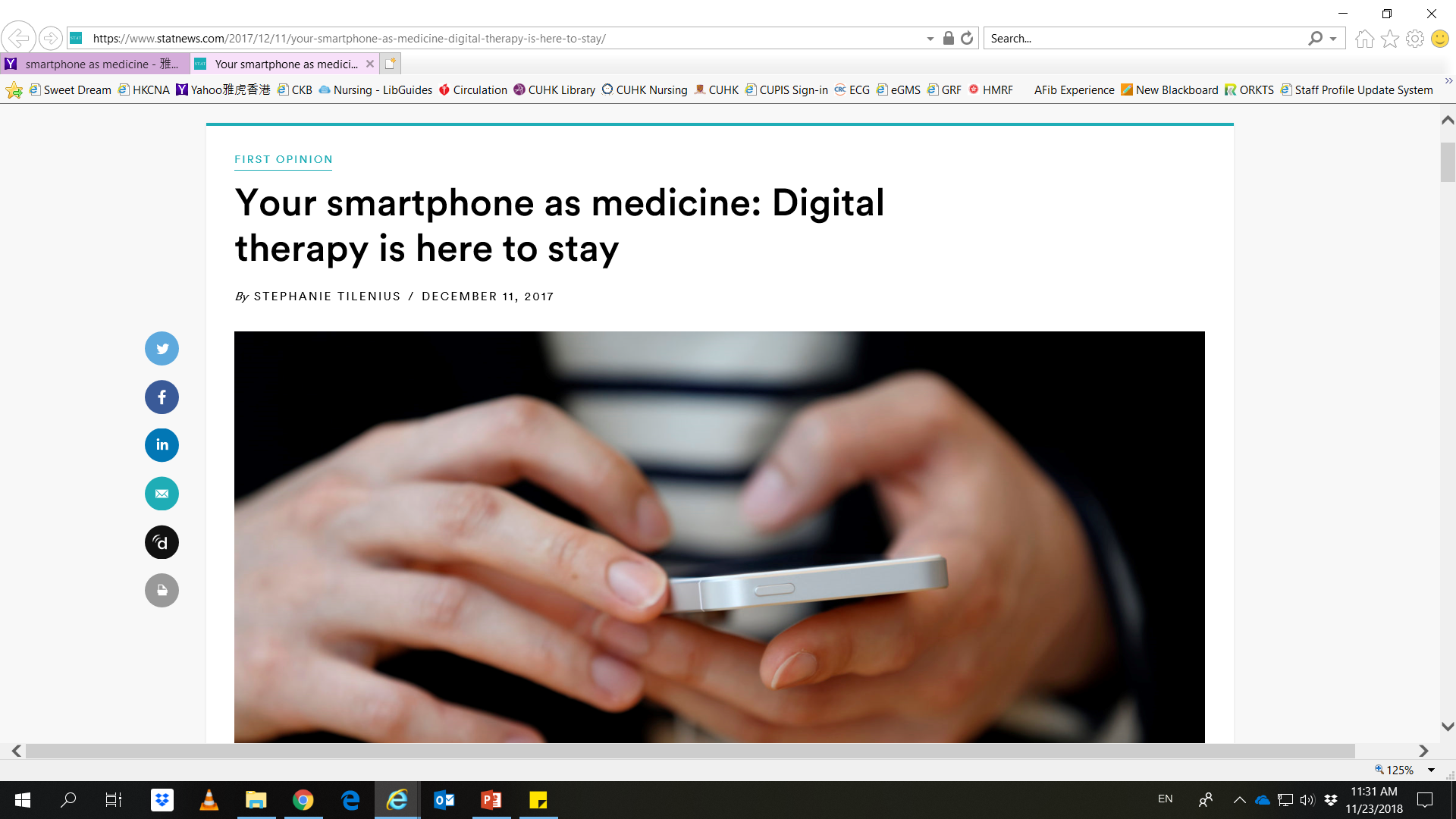 8
Use of ICT in older population
 popularity for promoting exercise among general older adults
Online fitness program developed by the Government 
Virtual exercise class by the Hong Kong Society for the Aged

Smartphone ownership rate in HK
>50% aged 60 years or above own a smartphone

Persons with MCI can manage using smartphone independently, but take longer time to perform the tasks, less efficient and make more errors than before 
Persons with MCI share the widespread experience of living in a growing and increasingly complex technological landscape
9
Study objectives
To develop the Brain Vitality Enhancement (BRAVE) program

Examine impacts of the BRAVE program
Cognitive functioning
Physical and mental well-being

Assess the users’ satisfaction and acceptability
10
The BRAVE program
11
Empowerment Workshop for Peer Mentors
(10 participants/group)
Intervention- Phase 1
Structured education on MCI
Communication skills with MCI
Techniques of exercise coaching
Introduction of the apps
Familiarize with the exercise protocol
Acquire the knowledge and skills in mentoring exercise sessions
Consolidate knowledge and skills of peer mentors
Competency evaluation
Awarding “Exercise Ambassadors”
12
Intervention- Phase 2
Peer mentor-directed exercise sessions in the community
Follow-up Support
(Via the mobile application and onsite visits weekly x2; biweekly x1)
Exercise Training Module for Older Adults
(10 participants + 2 mentors/ group)
Mentor-mentee matching
Ice-breaking activities
Introduce the awarding system for enhancing motivation and team spirit
Implement exercise protocol
Provide exercise instructions
Address exercise barriers
Integrate mentor-directed exercise training as lifestyle activities 
Goal setting for maintaining physical activity 
Establish action plan with concrete schedule, logistic arrangement, contingency plan
13
Design of the Mobile apps
According to the design guidelines suggested for older people to ensure user-friendliness
Large and high contrast screen to improve readability 
More graphics, simple and meaningful icons in line with the mental model of older adults to promote understanding
14
Content of the mobile apps
Open to the public 
Health information updates and review on brain health, MCI
Benefits of exercise, exercise safety, video-based exercise demonstration 
Members only area 
Activity scheduling and tracking for mentor-mentee groups
Registration and password required  
Self-adjusted level of privacy
15
Pilot testing
Inviting 10 persons with MCI with diverse demographic and clinical background for testing the apps before it is formally launched
16
Eligibility Criteria
Peer mentors 
Inclusion criteria 
Voluntary work experience
Cognitively intact 
Physically active (at least moderately active)
Aged ≥50 years old
Own a smartphone
Mentees 
Inclusion criterion 
Suboptimal cognitive function (score 19-26 /30 on Montreal Cognitive Assessment)
Aged ≥50 years old
Own a smartphone 
Exclusion criteria
Dementia
Impaired mobility and communication
17
Outcome evaluation
Focus Group Interviews
30 mentees + all mentors
Acceptability and usability from the participants
18
Thank You!
The work described in this presentation is fully supported by a grant from the Food and Health Bureau of the Government of Hong Kong Special Administrative Region
[project code: 01170728]
19